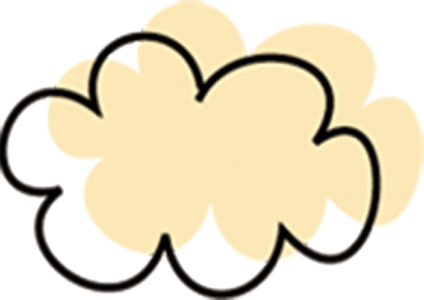 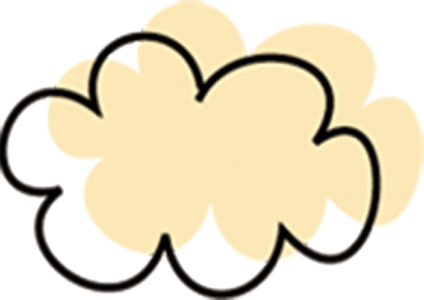 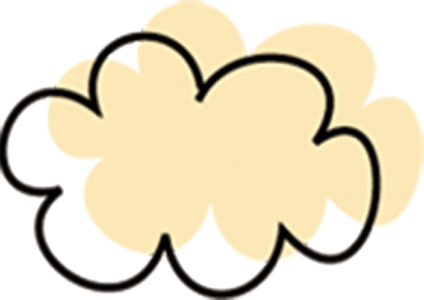 CHÀO MỪNG CÁC CON HỌC SINH 
ĐÃ ĐẾN VỚI BUỔI HỌC ONLINE  NGÀY HÔM NAY
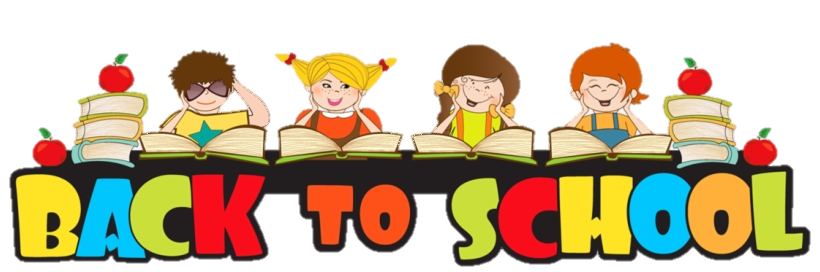 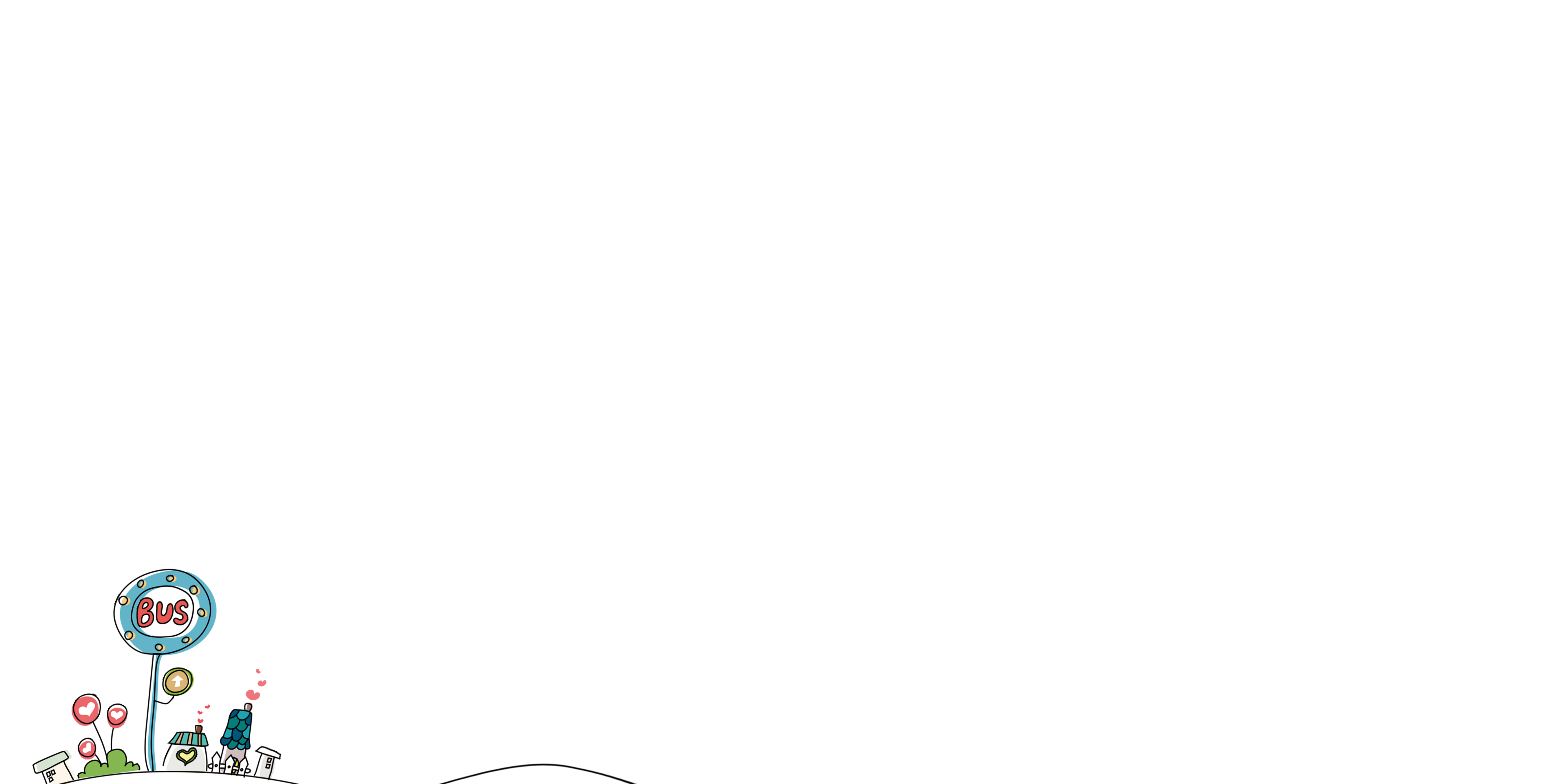 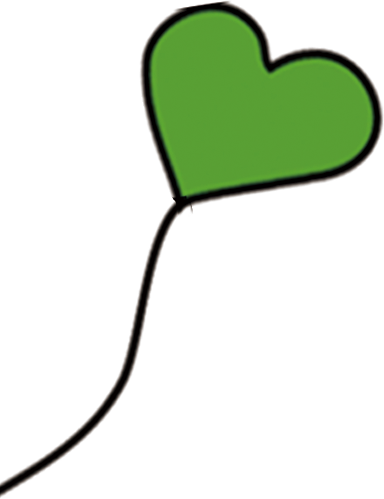 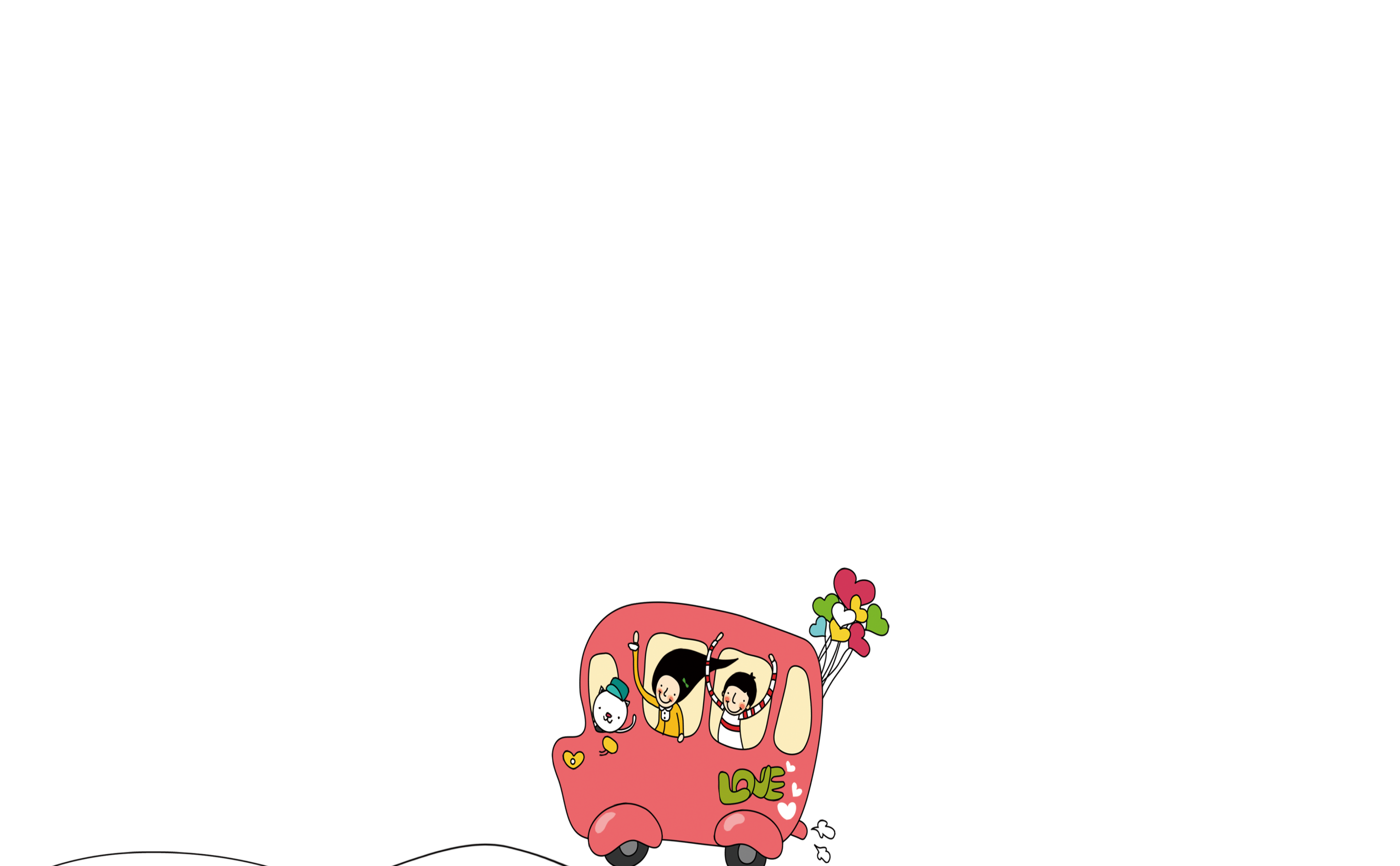 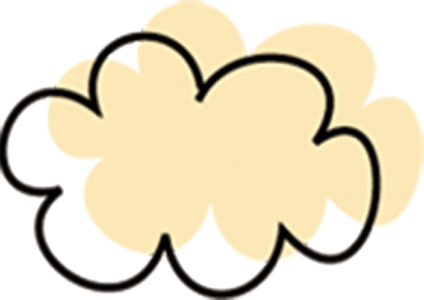 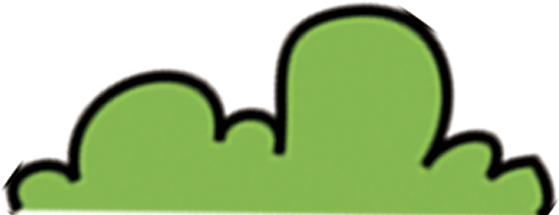 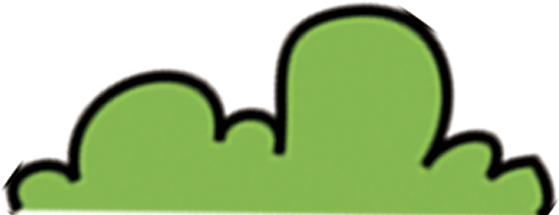 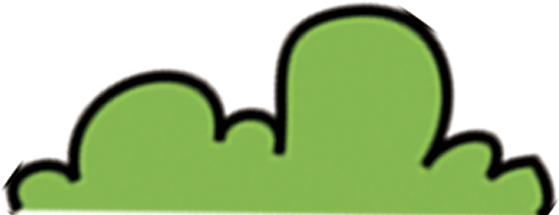 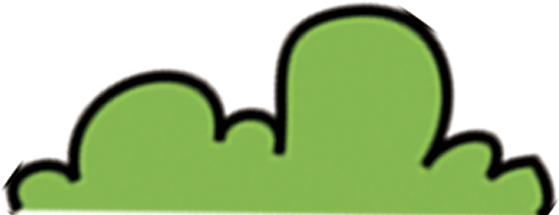 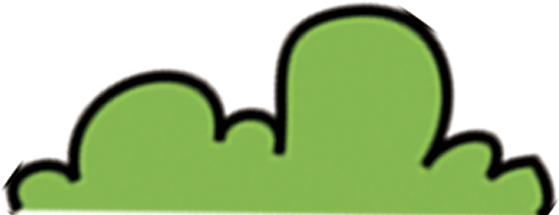 Thứ tư ngày 8 tháng 9 năm 2021
Toán
Luỵện tập (trang 4)
Bài 1 : Đặt tính rồi tính
25 + 721;
a)  324 + 405;
761 + 128;
485 – 72;
b) 645 – 302;
666 – 333;
Bài 1 : Đặt tính rồi tính
b) 645
485
761
72
a) 324
-
-
+
+
302
128
405
889
413
729
343
Bài 2 : Tìm x
b) x + 125 = 266
a) x - 125 = 344
Bài 2 : Tìm x
a)   x     125  = 344
x           = 344 +  125
x           = 469
SỐ BỊ TRỪ = HIỆU + SỐ TRỪ
b)   x   + 125 = 266
x           = 266    125
x           = 141
SỐ HẠNG CHƯA BIẾT= TỔNG – SỐ HẠNG(Đã biết)
Bài 3: Một đội đồng diễn thể dục gồm 285 người, trong đó có 140 nam. Hỏi đội đồng diễn thể dục đó có bao nhiêu nữ?
Tóm tắt:
Bài 3:
Có     : 285 người
Nam : 140 người
Nữ    : ……. người?
Bài giải
Số bạn nữ đội đồng diễn thể dục đó có là:
285    140  =145( người)
Đáp số: 145 người
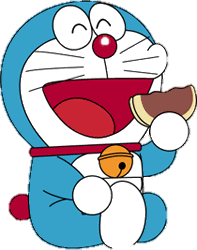 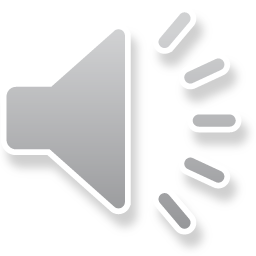 DORAEMON

VÀ CHIẾC

BÁNH RÁN
Những con chuột đáng ghét đang tìm cách ăn vụng bánh rán của chú mèo máy Doraemon. Các em hãy ngăn cản chúng bằng cách trả lời các câu hỏi nhé.
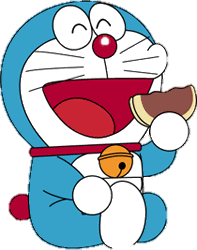 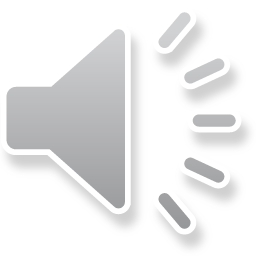 124 + 231 = ?
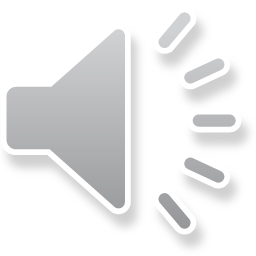 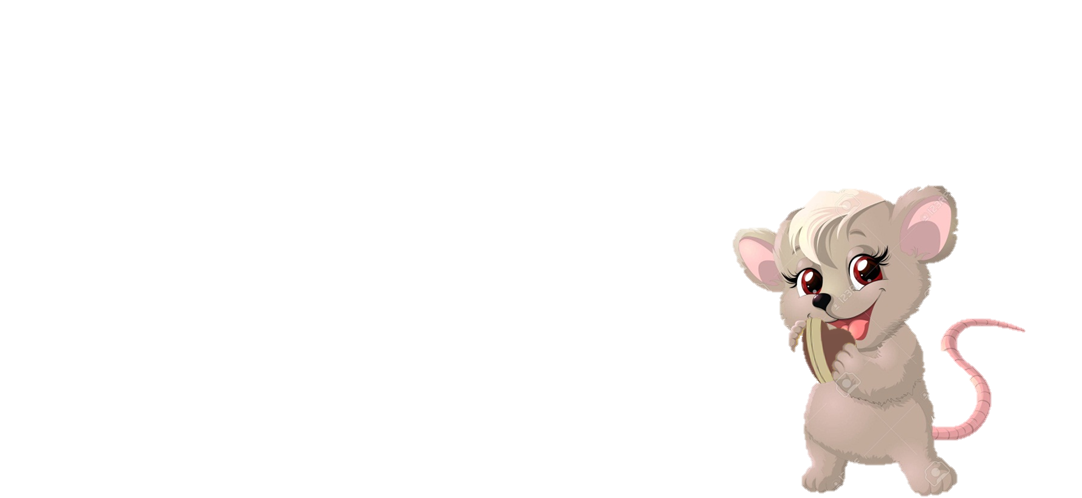 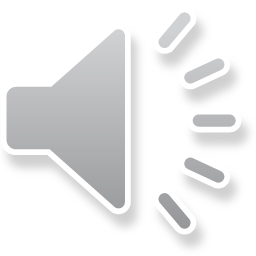 B: 255
A: 355
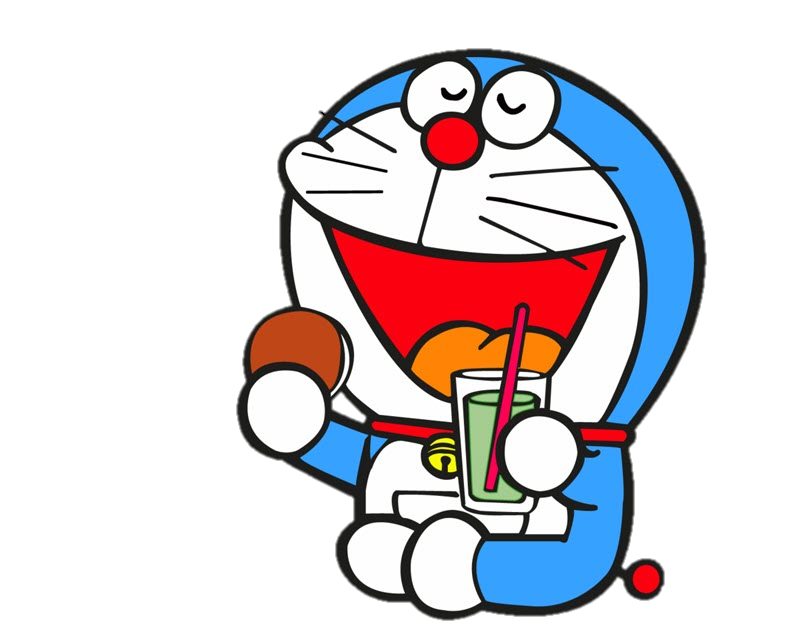 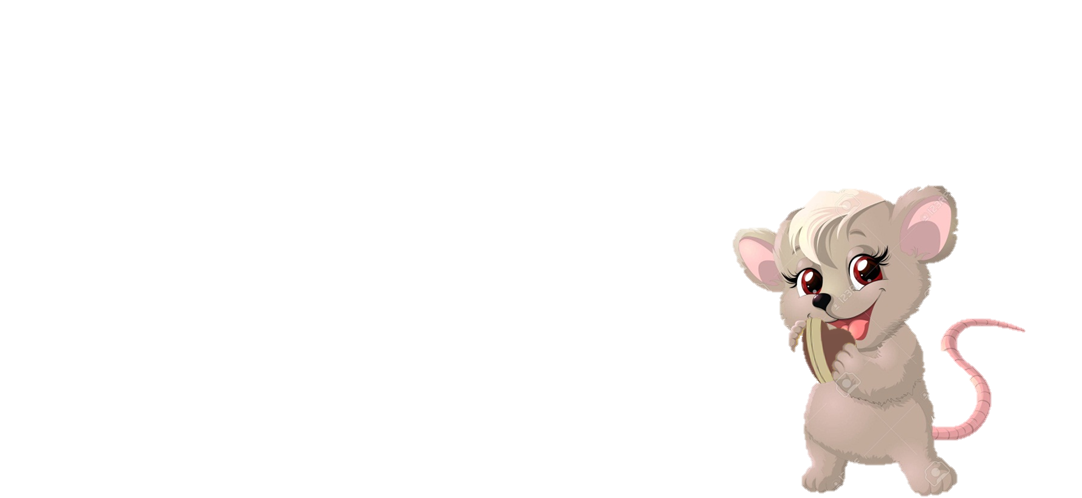 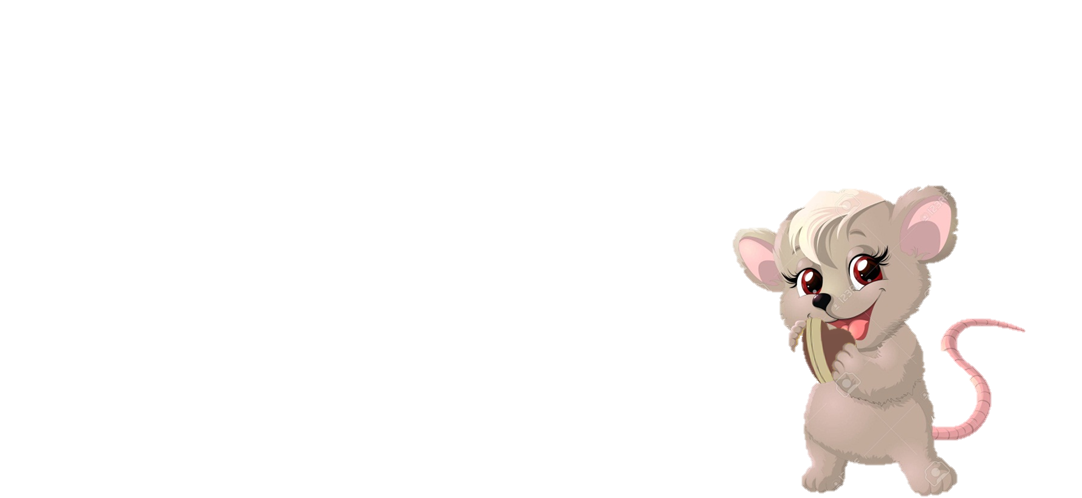 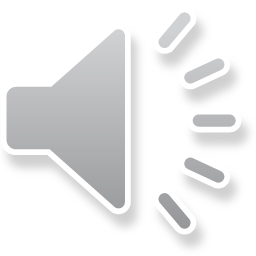 C: 256
D: 455
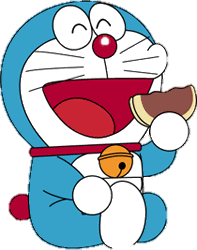 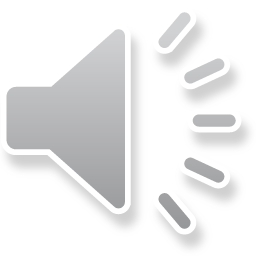 543 – 413 = ?
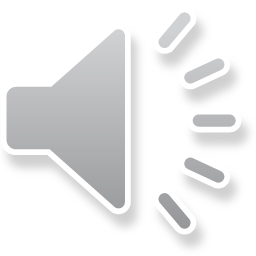 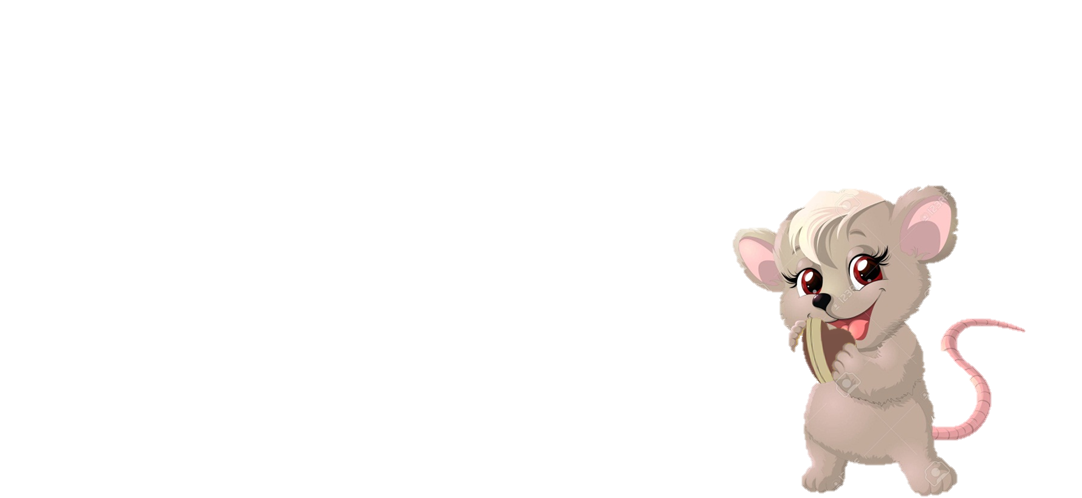 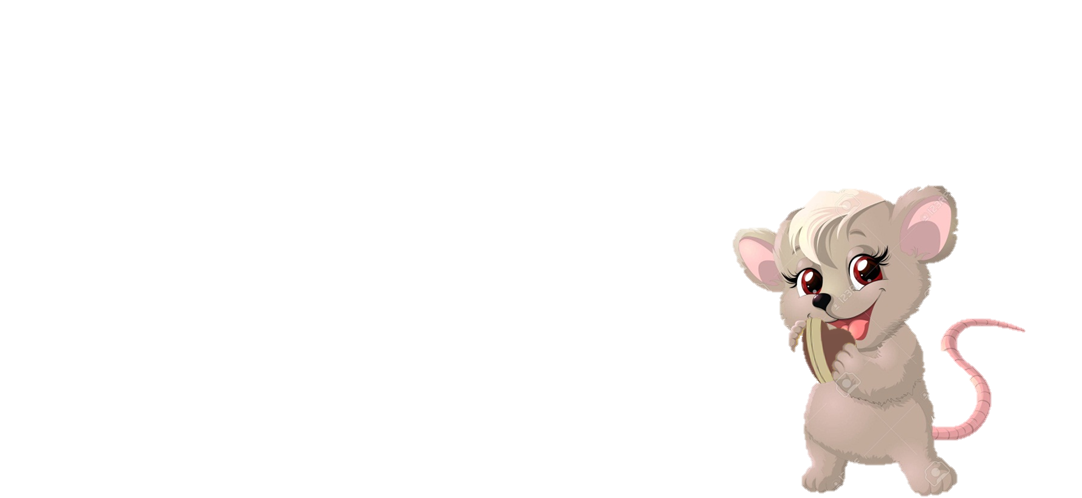 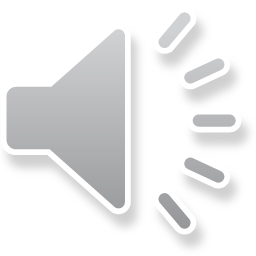 B: 230
A: 30
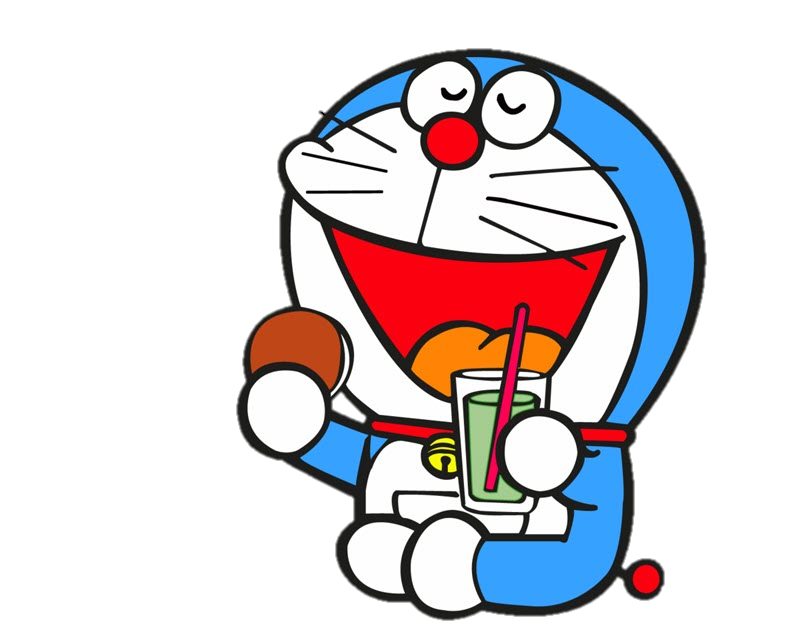 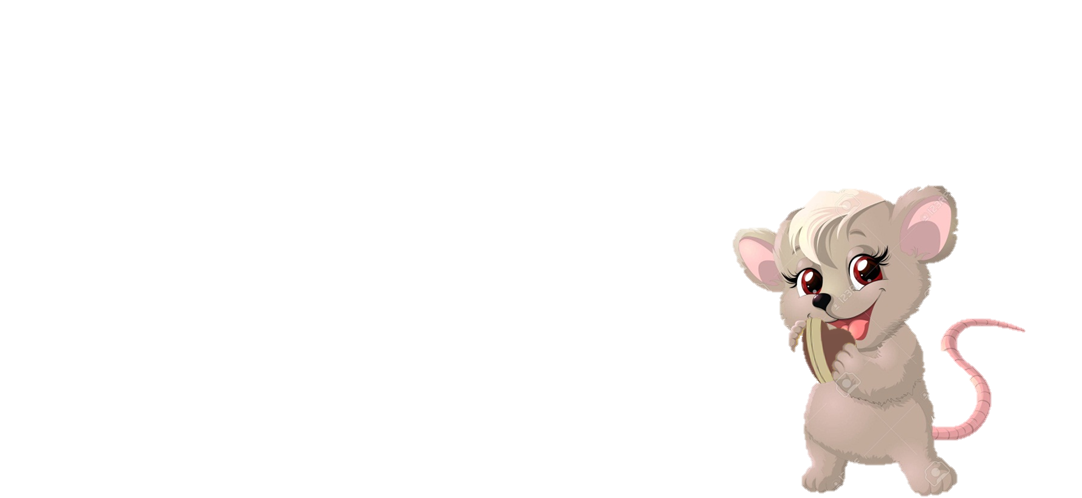 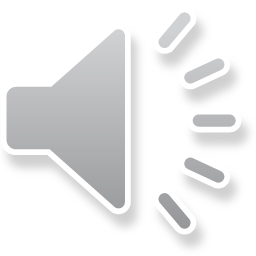 C: 130
D: 136
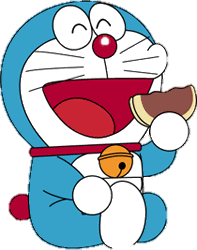 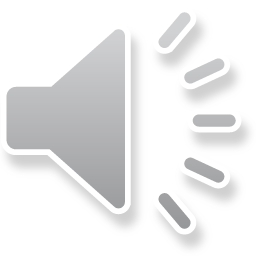 Số lớn nhất trong các số: 
375, 357, 421, 142, 241 là?
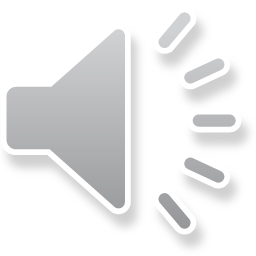 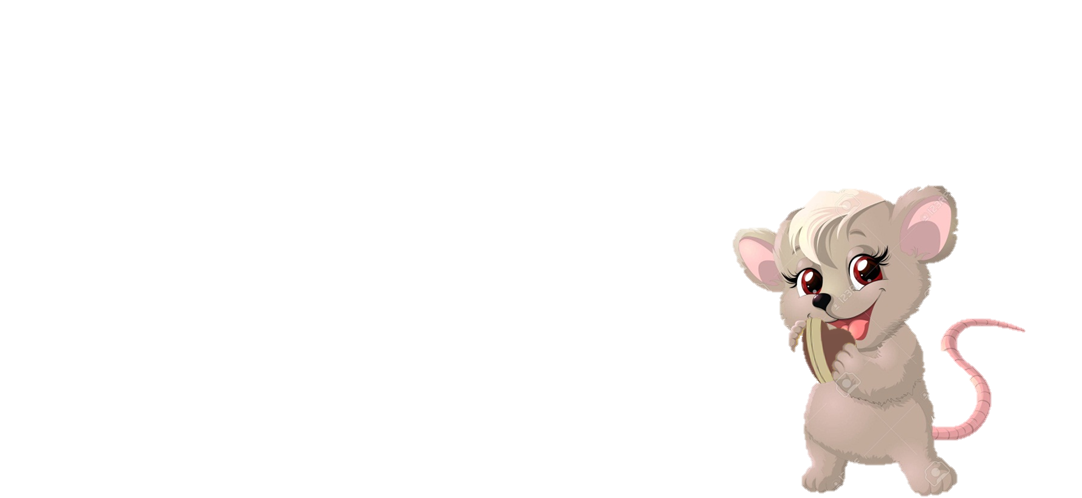 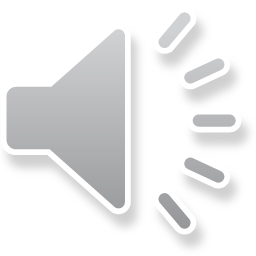 B: 375
A: 421
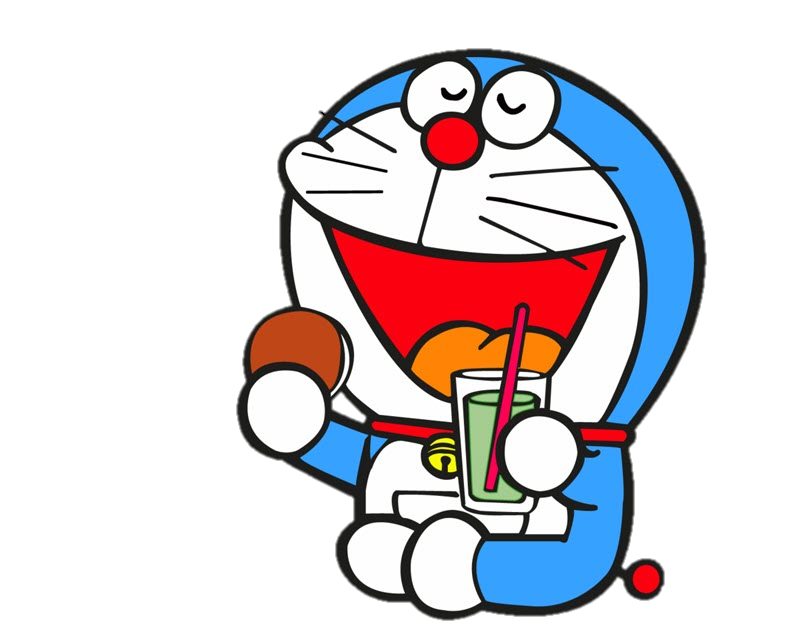 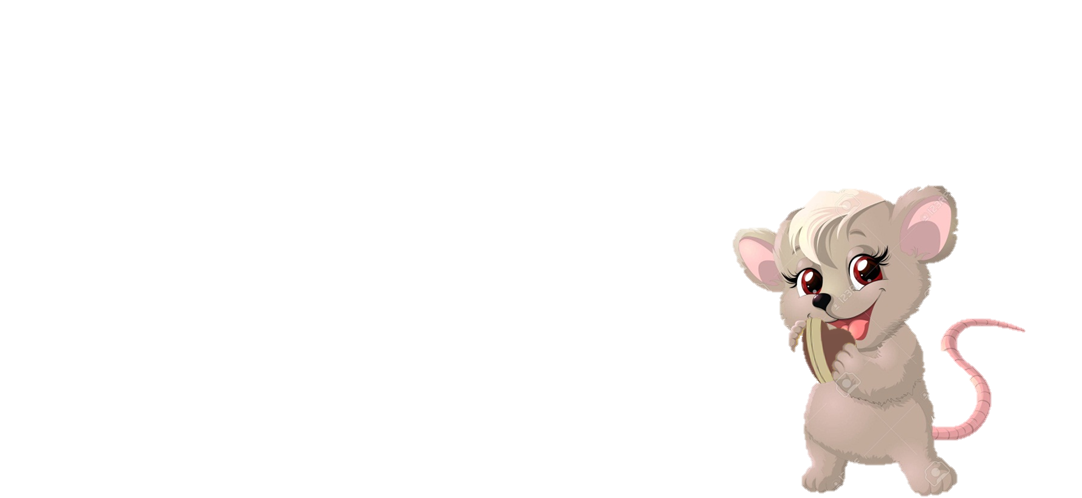 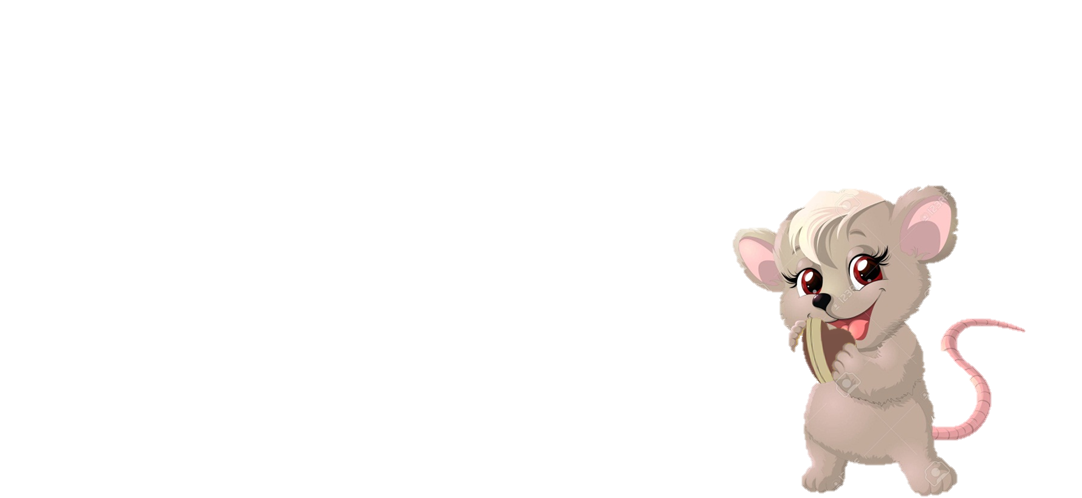 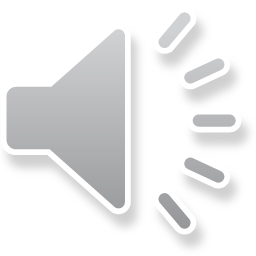 C: 241
D: 375
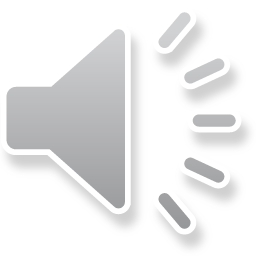 415 – x = 303
Vậy x = ?
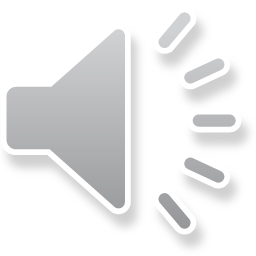 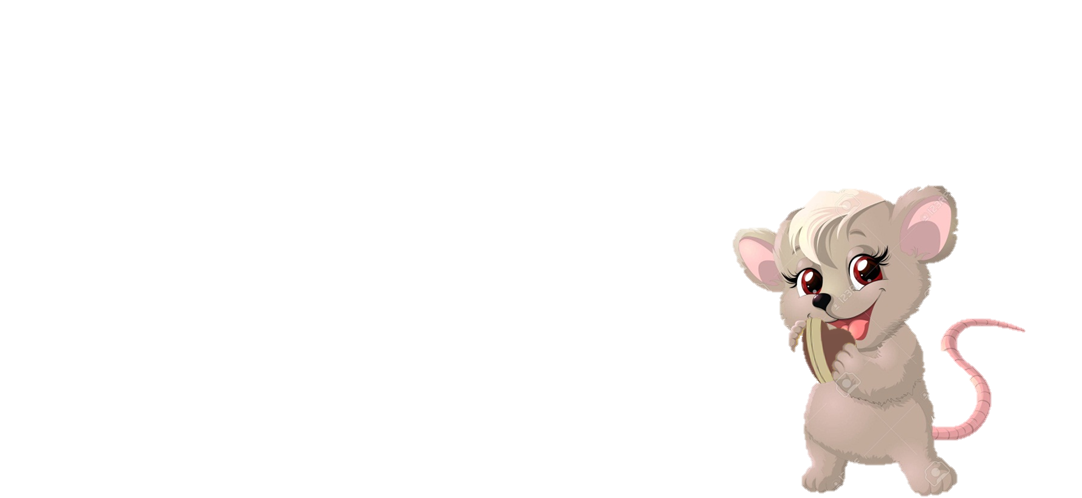 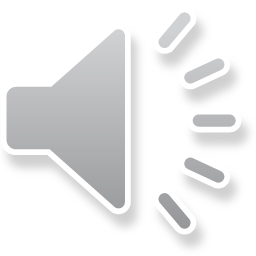 B: 12
A: 112
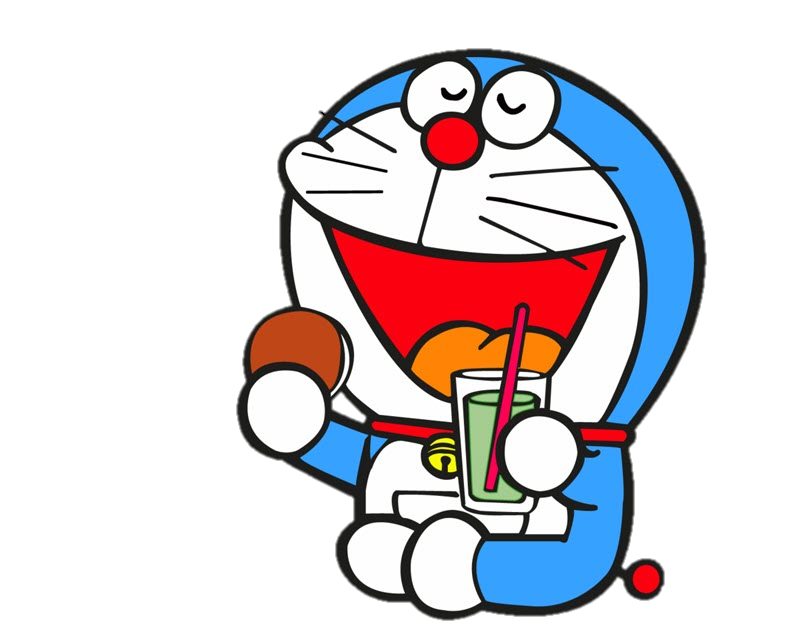 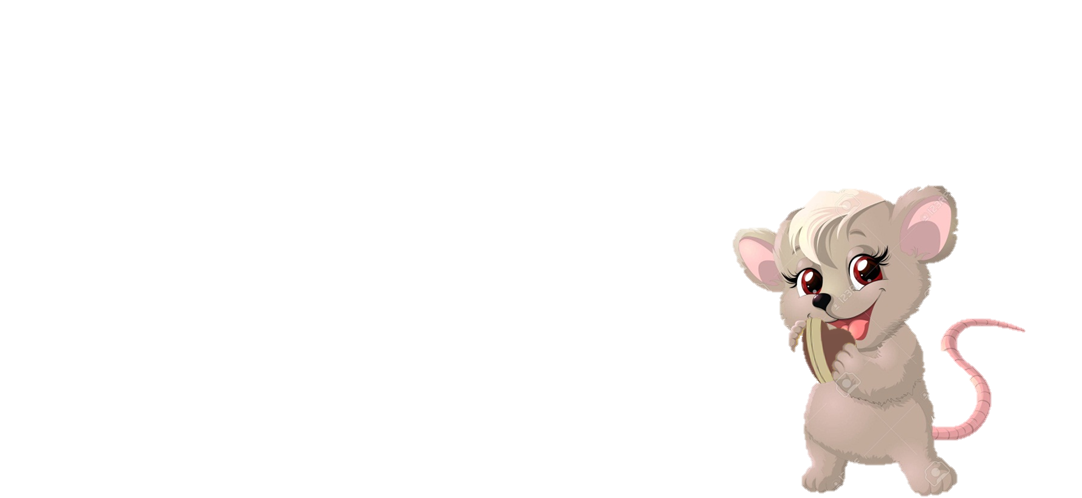 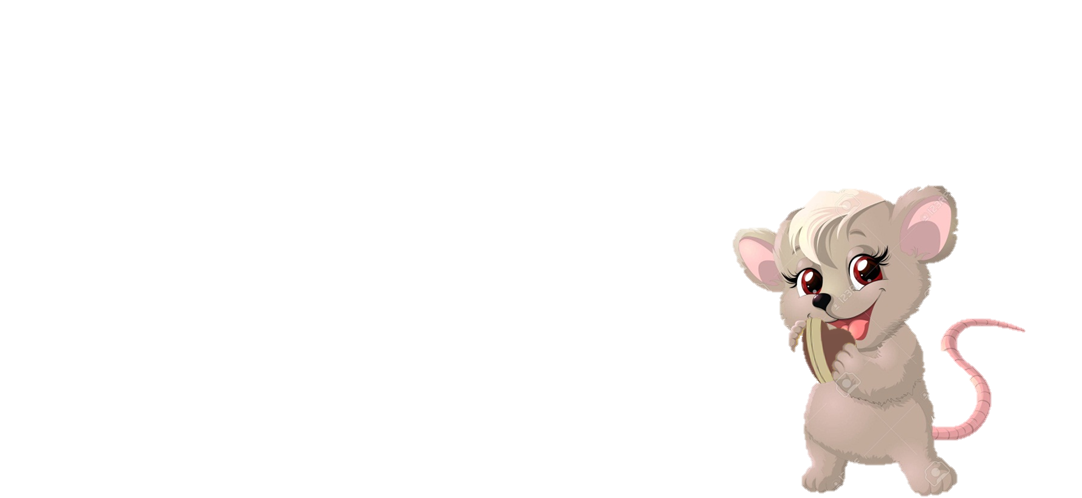 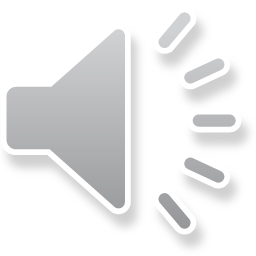 C: 718
D: 213
Cảm ơn các con đã tham gia buổi học